FSTOA Annual Meeting
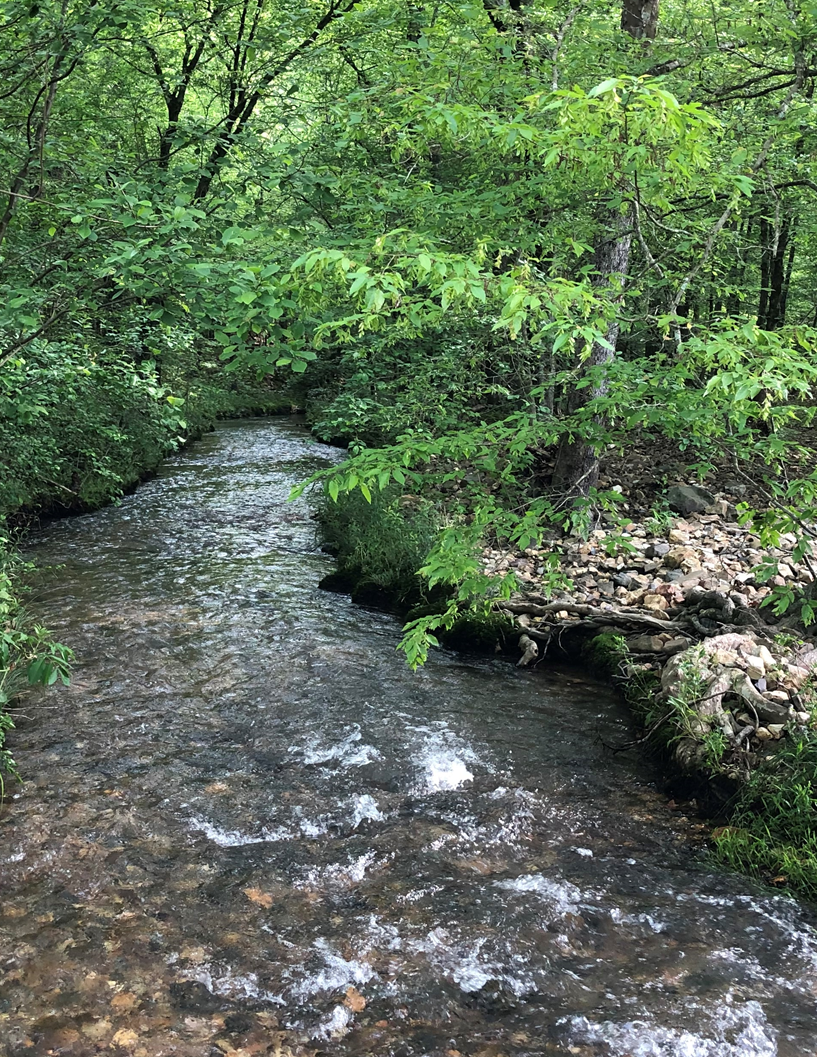 Welcome FSTOA Members
1
Today’s agenda
Welcome and Introductions

Anti-Trust Discussion

FSTOA Staff
 
Wildflower Project – Amanda Malcolm – Love Creek Nursery

Prescribed Burning and Wildlife Habitat Improvement – Clint Harris – The Nature Conservancy
 
2023 Audit and Findings
 
2024 Outlook
 
Questions
2
Wildflower Project – Amanda Malcolm
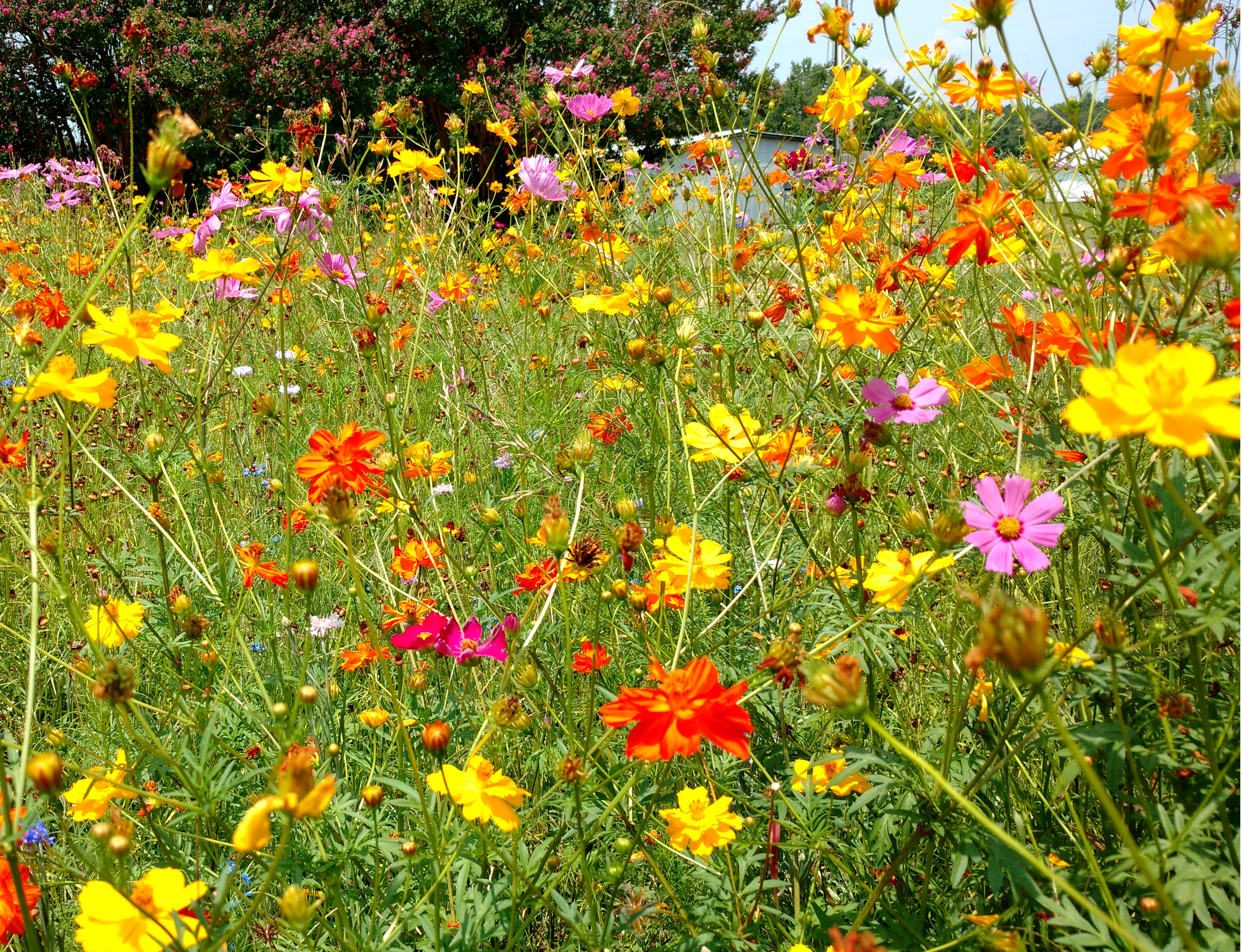 Photo from Clemson University
STRICTLY PRIVATE AND CONFIDENTIAL
3
Prescribe Burning and wildlife habitat improvement - Clint Harris
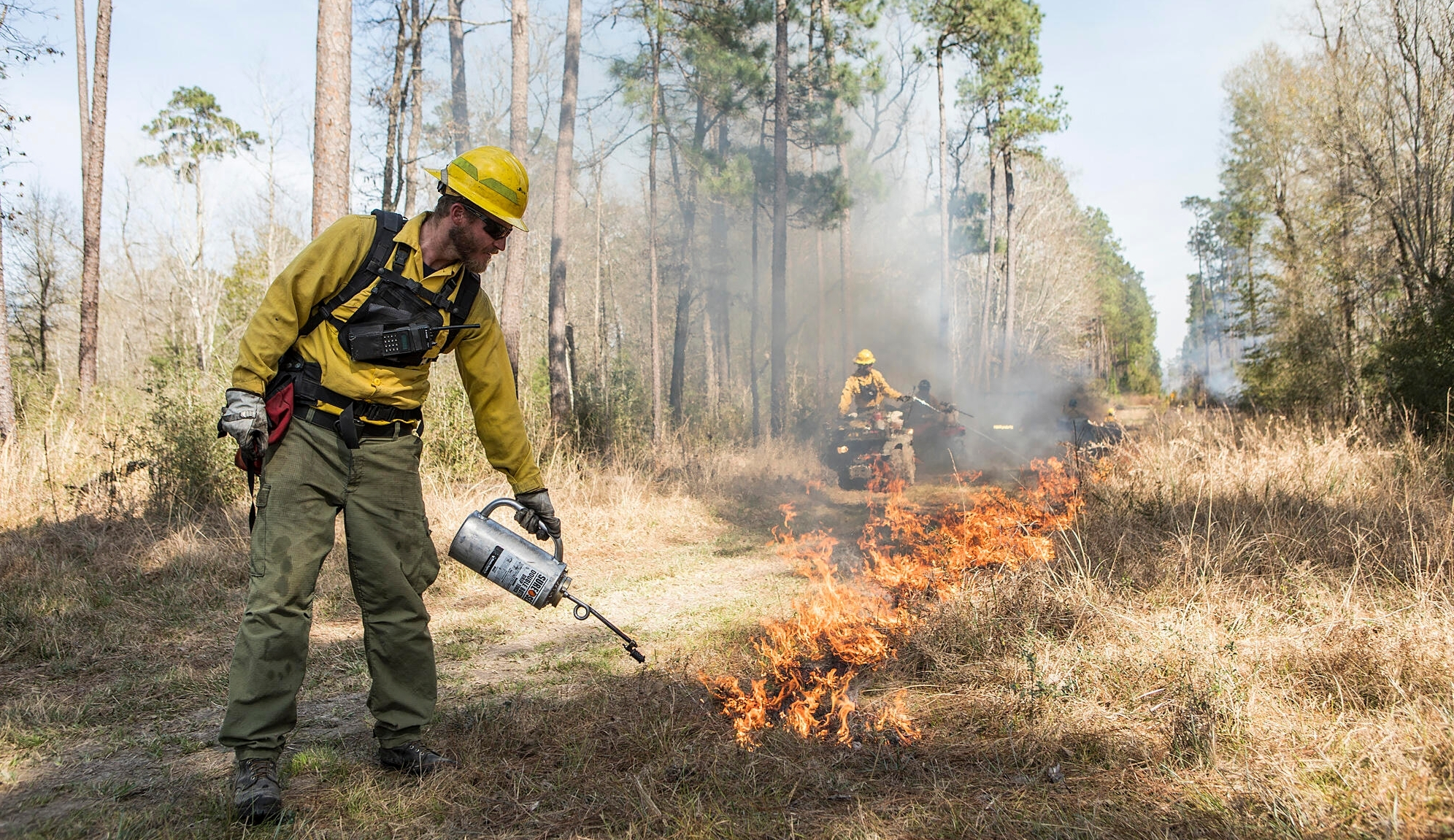 Photo by The Nature Conservancy
STRICTLY PRIVATE AND CONFIDENTIAL
4
2023 Audit and findings
2023 Audit Criteria

Principle 1 – Compliance With Laws and FSC Principles
	Forest management shall respect all applicable laws of the country in which they occur, and international 	treaties and agreements to which the country is a signatory and comply with all FSC Principles and Criteria.
	Indicators – 1.1, 1.2, 1.3, 1.4, 1.5 and 1.6

Principle 2 – Tenure and Use Rights and Responsibilities
	Long-term tenure and use rights to the land and forest resources shall be clearly defined, documented 	and legally established.
	Indicator – 2.3

Principle 3 – Indigenous Peoples’ Rights
	The legal and customary rights of indigenous peoples to own, use and manage their lands, territories and 	resources shall be recognized and respected.
	Indicators – 3.1, 3.2, 3.3 and 3.4

Principle 4 – Community Relations and Worker’s Rights
Forest management operations shall maintain or enhance the long-term social and economic well-being of forest workers and local communities.
Indicators – 4.2, 4.4
STRICTLY PRIVATE AND CONFIDENTIAL
5
2023 Audit and findings
Principle 5 - Benefits From The Forest
	Forest management operations shall encourage the efficient use of the forest’s multiple products and services 	to ensure economic viability and a wide range of environmental and social benefits.
	Indicator – 5.6

Principle 6 – Environmental Impact
	Forest management shall conserve biological diversity and its associated values, water resources, soils, and 	unique and fragile ecosystems and landscapes, and, by so doing, maintain the ecological functions and the 	integrity of the forest.
	Indicators – 6.1, 6.2, 6.3, 6.5 and 6.7

Principle 7 – Management Plan
	A management plan – appropriate to the scale and intensity of the operations – shall be written, implemented 	and kept up to date.  The long-term objectives of management, and the means of achieving them, shall be 	clearly stated.
	Indicator – 7.2

Principle 8 – Monitoring and Assessment
Monitoring shall be conducted – appropriate to the scale and intensity of forest management – to asses the condition of the forest, yields of forests products, chain of custody, management activities and their social and environmental impacts.
Indicator – 8.2
STRICTLY PRIVATE AND CONFIDENTIAL
6
2023 Audit Findings
Principle 9 – Maintenance of High Conservation Value Forests
	Management activities in high conservation value forests shall maintain or enhance the attributes which 	define such forests.  Decisions regarding high conservation value forests shall always be considered in the 	context of a precautionary approach.
	Indicator – 9.4

Pesticide Policy
	
Chain of Custody
	
Forest Management Groups
STRICTLY PRIVATE AND CONFIDENTIAL
7
Non-conformances for 2023
STRICTLY PRIVATE AND CONFIDENTIAL
8
FSC Pesticide Policy
Highly Hazardous Pesticides (HHPs)
Environmental & Social Risk Assessments
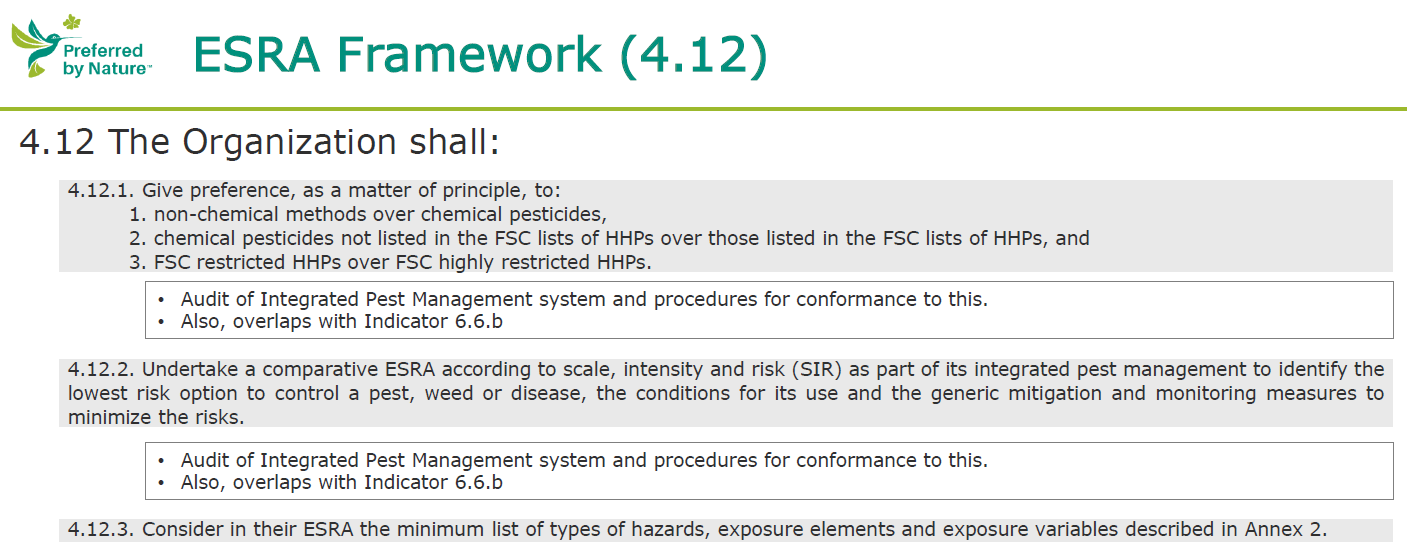 STRICTLY PRIVATE AND CONFIDENTIAL
9
FSC Pesticide Policy
STRICTLY PRIVATE AND CONFIDENTIAL
10
FSC PESTICIDE POLICY
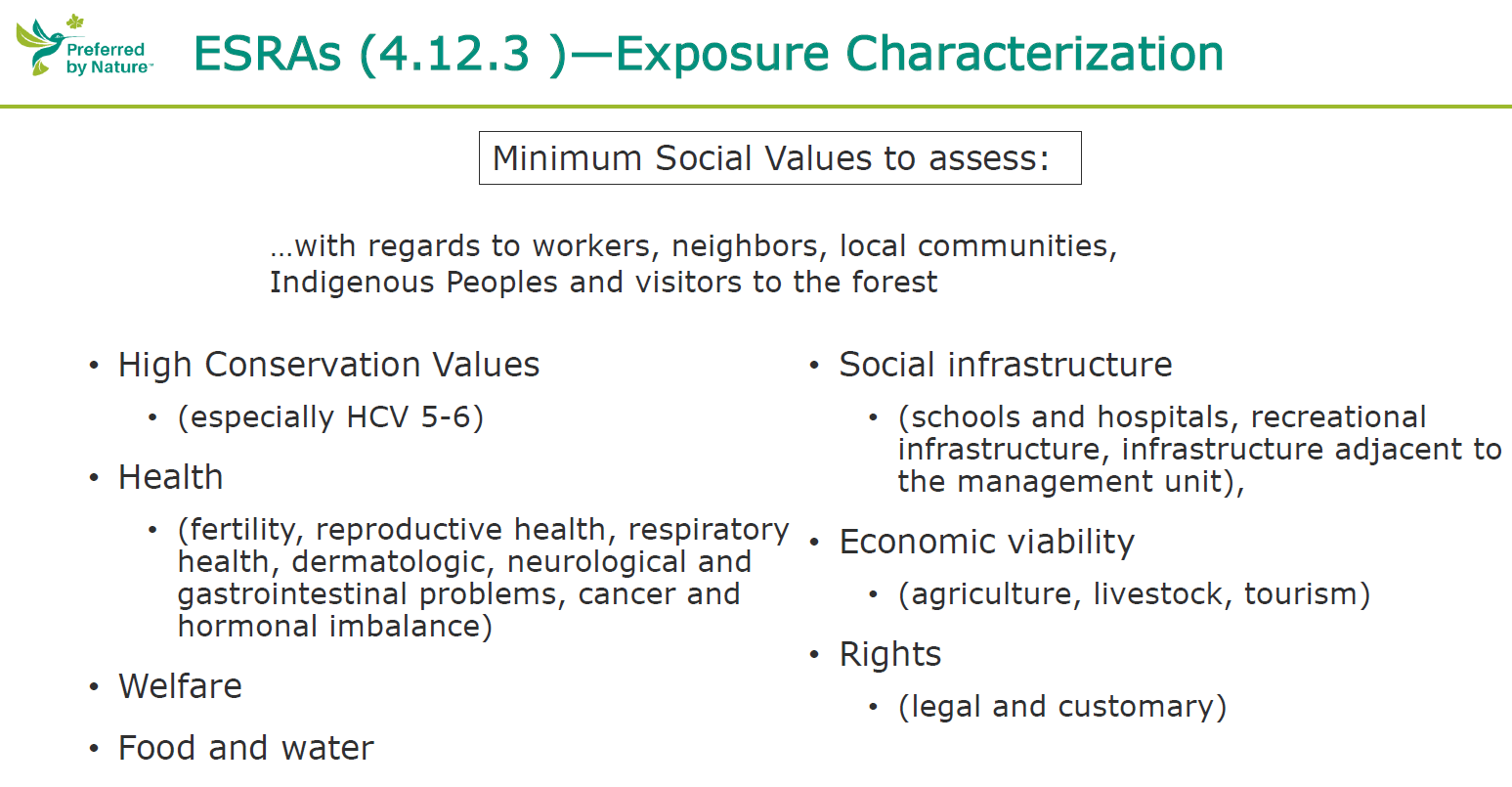 STRICTLY PRIVATE AND CONFIDENTIAL
11
FSC Pesticide Policy
STRICTLY PRIVATE AND CONFIDENTIAL
12
FSC Pesticide policy
ESRA’s on FSTOA Website
Aminopyralid
Fluroxypyr
Glyphosate
Imazapyr
Imidacloprid
MSM
SFM
Triclopyr
STRICTLY PRIVATE AND CONFIDENTIAL
13
FSC Pesticide Policy
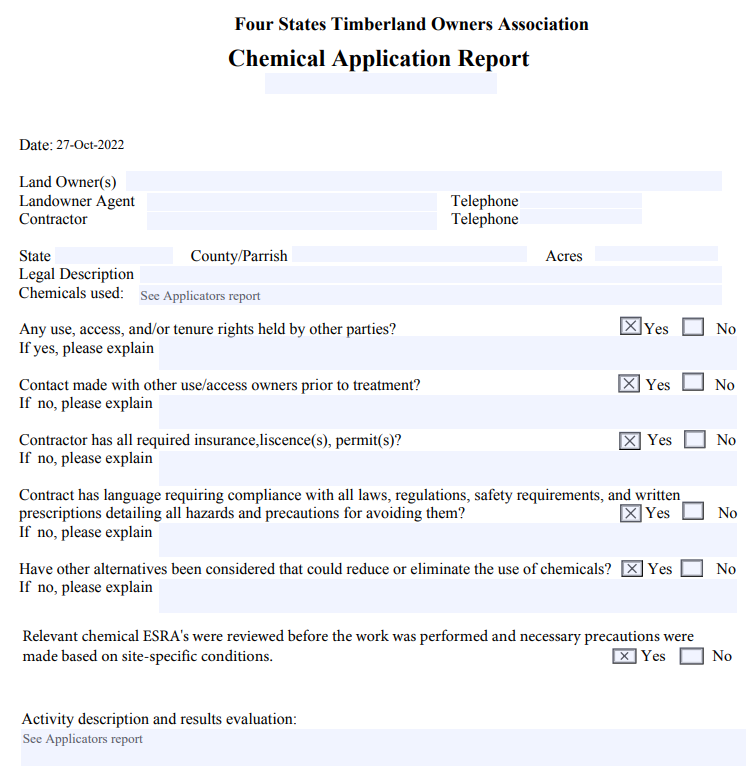 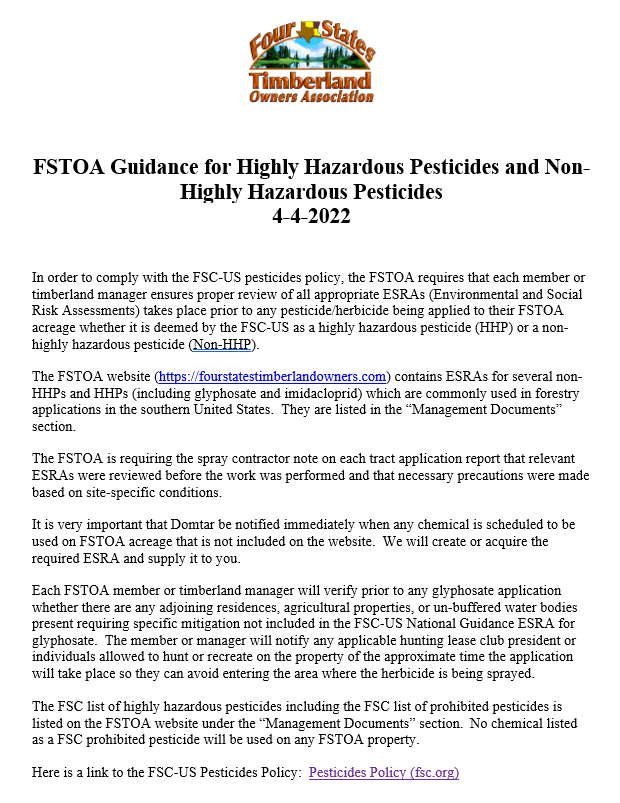 STRICTLY PRIVATE AND CONFIDENTIAL
14
Print United Alliance Seedling Project
dropbox.com
STRICTLY PRIVATE AND CONFIDENTIAL
15
2024 Outlook
Customer Visit / Landowner Tour
More challenges with the FSC Standard and how do we achieve what we need/want to achieve.
Further promotion of the FSTOA group and sustainable forestry.
Audit prep for our 2024 annual audit
Updating management plans, stand data, etc.
How do we meet the needs of our landowners and be more efficient.
STRICTLY PRIVATE AND CONFIDENTIAL
16